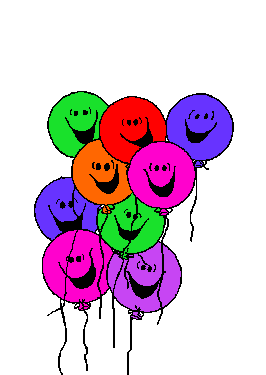 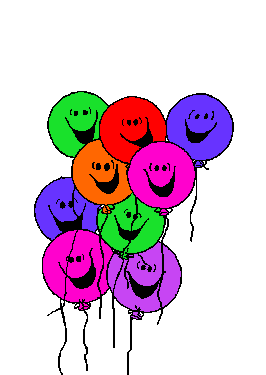 Giáo án điện tử
MÔN: TIN HỌC LỚP 4
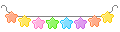 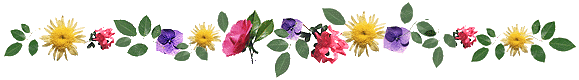 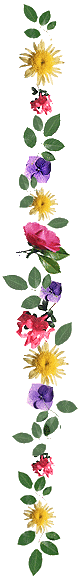 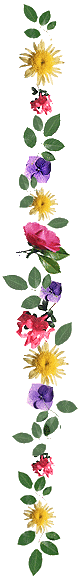 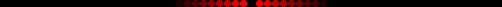 KHỞI ĐỘNG ĐẦU GIỪ
TRÒ CHƠI : AI NHANH AI ĐÚNG
Câu hỏi:
2
1
3
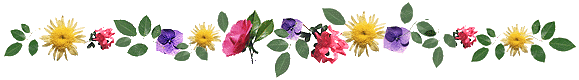 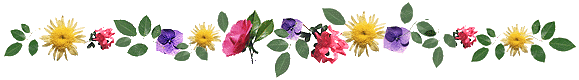 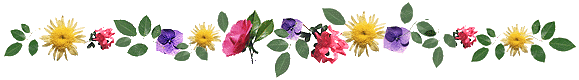 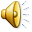 Đáp án: B
Để chọn toàn bộ bài vẽ em nhấn tổ hợp phím:
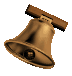 A. Ctrl + S
B. Ctrl + A
C. Ctrl + N
D. Ctrl + C
4
2
8
1
5
3
6
7
10
Hết giờ
9
Đáp án: D
Để sao chép vùng được chọn em nhấn tổ hợp phím:
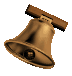 A. Ctrl + S
B. Ctrl + A
C. Ctrl + N
D. Ctrl + C
4
2
8
1
5
3
6
7
10
Hết giờ
9
Đáp án: A
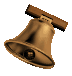 Để lưu bài vẽ em nhấn tổ hợp phím:
A. Ctrl + S
B. Ctrl + A
C. Ctrl + N
D. Ctrl + C
4
2
8
1
5
3
6
7
10
Hết giờ
9
Em có nhận xét gì về hình vẽ này?
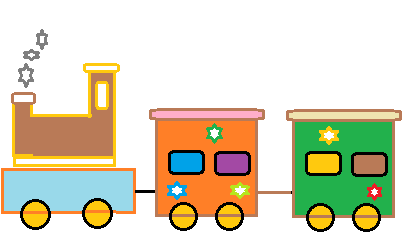 Tin học
Tiết 20: Tìm hiểu thẻ View, thay đổi kích thước trang vẽ (tiết 2)
B. HOẠT ĐỘNG THỰC HÀNH
Thực hành theo yêu cầu trong sách rồi báo cáo kết quả
C. HOẠT ĐỘNG ỨNG DỤNG, MỞ RỘNG
Thực hành theo yêu cầu trong sách rồi báo cáo kết quả
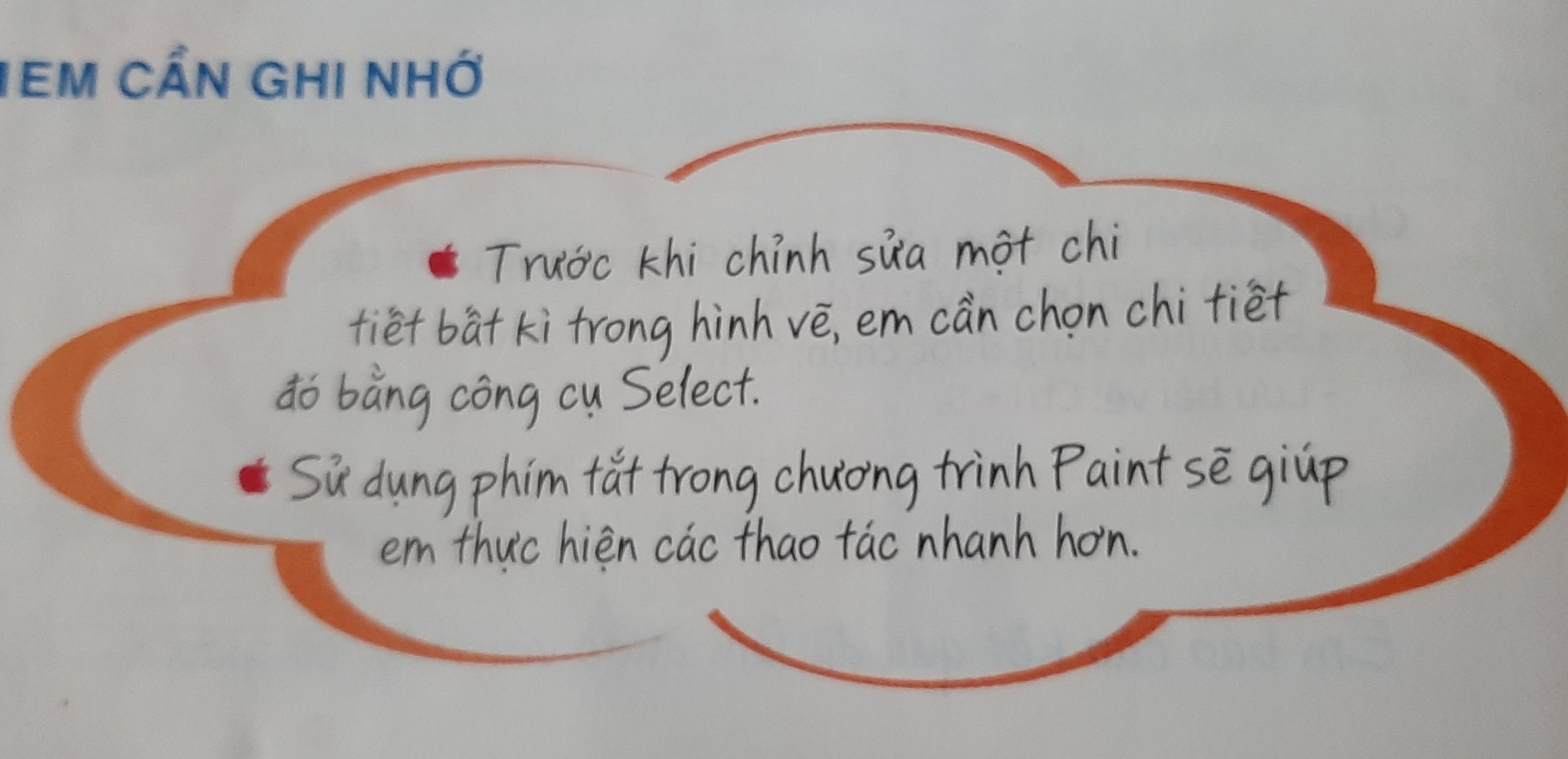 Củng cố - dặn dò- Về nhà thực hành vẽ một bó hoa rồi thay đổi kích thước tranh vẽ.
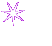 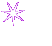 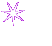 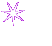 Kết thúc bài học
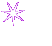 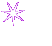 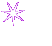 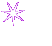 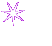 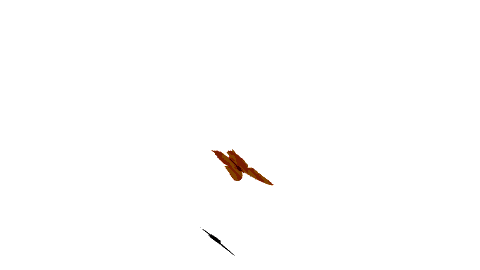 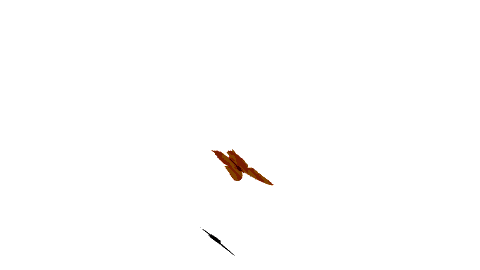 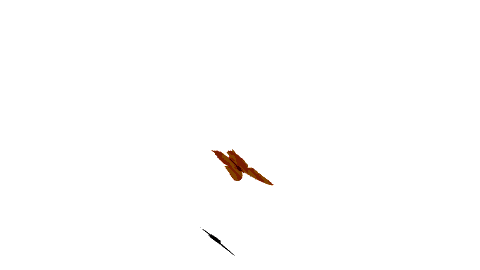 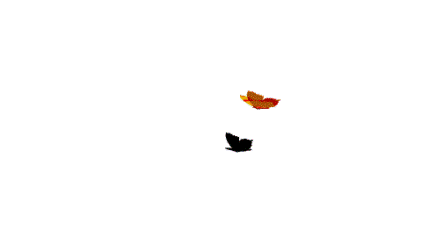 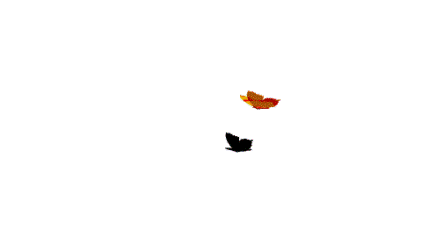 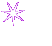 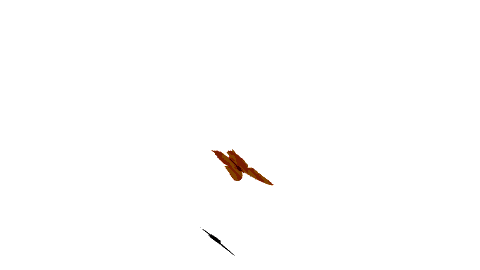 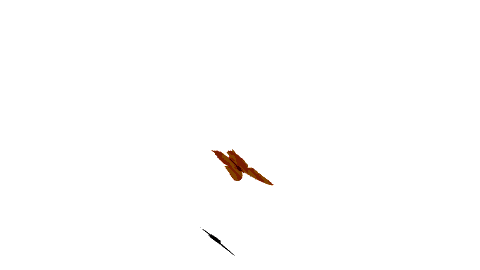 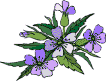 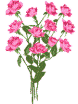 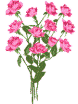 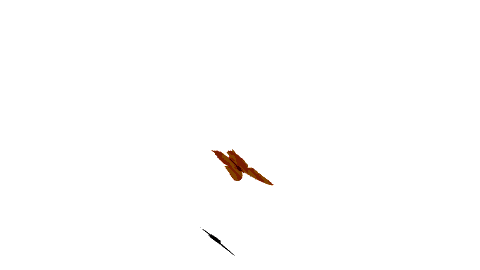 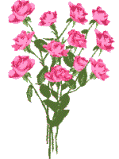 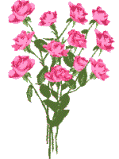 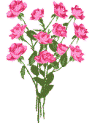 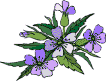 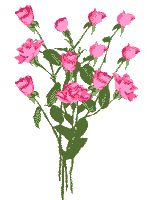 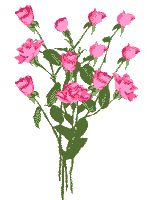 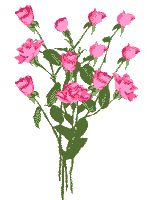 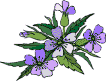 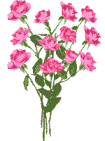